Warm-Up – 9/21 – 10 minutes
Utilizing your notes and past knowledge answer the following questions:

Describe the prize and the rules established for the challenge of the flight across the country.
Identify the type and the name of the aircraft used in the cross country flight.
Describe the planned course of the flight from coast to coast.
Describe the distance, speed and the time the cross country trip took to complete.
Describe Harriet Quimby and her significance to aviation. (hint: two firsts)
Questions / Comments
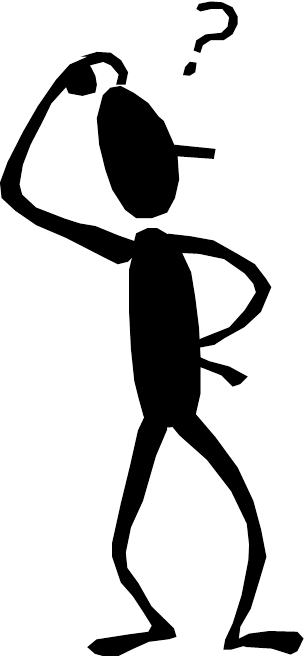 Warm-Up – 9/21 – 10 minutes
Utilizing your notes and past knowledge answer the following questions:

Describe the prize and the rules established for the challenge of the flight across the country.
Identify the type and the name of the aircraft used in the cross country flight.
Describe the planned course of the flight from coast to coast.
Describe the distance, speed and the time the cross country trip took to complete.
Describe Harriet Quimby and her significance to aviation. (two firsts)
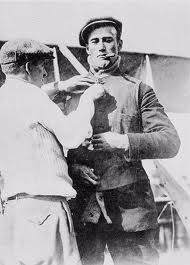 Developments in the U.S.
1911 – William Randolph Hearst – offered $50,000 for flight across U.S.
Must be completed in 30 days
 
Pilot Calbraith Perry Rodgers persuaded soft drink company “Vin Fiz” to sponsor trip.

 The aircraft was a 1911 Wright Flyer Model D at is called the “Vin Fiz Flyer”
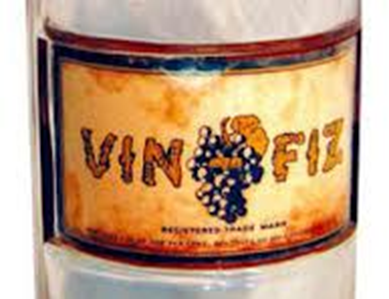 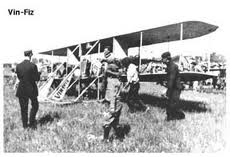 Warm-Up – 9/21 – 10 minutes
Utilizing your notes and past knowledge answer the following questions:

Describe the prize and the rules established for the challenge of the flight across the country.
Identify the type and the name of the aircraft used in the cross country flight.
Describe the planned course of the flight from coast to coast.
Describe the distance, speed and the time the cross country trip took to complete.
Describe Harriet Quimby and her significance to aviation. (two firsts)
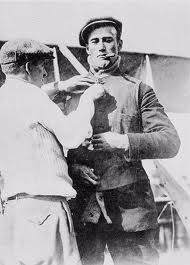 Developments in the U.S.
1911 – William Randolph Hearst – offered $50,000 for flight across U.S.
Must be completed in 30 days
 
Pilot Calbraith Perry Rodgers persuaded soft drink company “Vin Fiz” to sponsor trip.

 The aircraft was a 1911 Wright Flyer Model D called the “Vin Fiz Flyer”
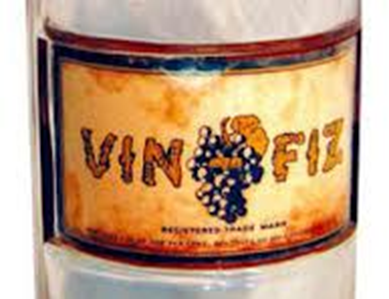 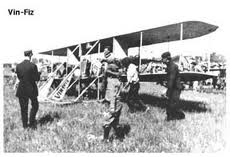 Warm-Up – 9/21 – 10 minutes
Utilizing your notes and past knowledge answer the following questions:

Describe the prize and the rules established for the challenge of the flight across the country.
Identify the type and the name of the aircraft used in the cross country flight.
Describe the planned course of the flight from coast to coast.
Describe the distance, speed and the time the cross country trip took to complete.
Describe Harriet Quimby and her significance to aviation. (two firsts)
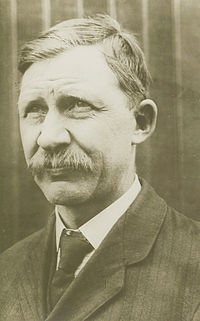 Developments in the U.S.
Wright Brothers mechanic, Charlie Taylor takes on job.

Trip was planned from:
 New York to Chicago
 Kansas City to San Antonio / El Paso
Yuma to Pasadena, CA

Trip was to cover more than 3,390 miles
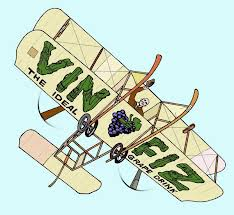 Warm-Up – 9/21 – 10 minutes
Utilizing your notes and past knowledge answer the following questions:

Describe the prize and the rules established for the challenge of the flight across the country.
Identify the type and the name of the aircraft used in the cross country flight.
Describe the planned course of the flight from coast to coast.
Describe the distance, speed and the time the cross country trip took to complete.
Describe Harriet Quimby and her significance to aviation. (two firsts)
Development in the U.S.
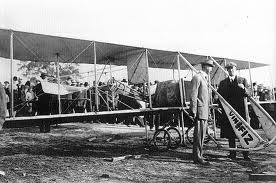 Rodgers actual trip
4,251 miles
Longest flight 133 miles
Average speed 52 mph
Flight lasted 49 days

Did NOT receive prize but made the first airplane crossing of the United States
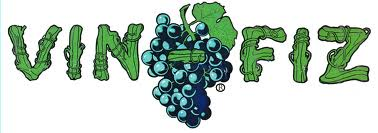 Warm-Up – 9/21 – 10 minutes
Utilizing your notes and past knowledge answer the following questions:

Describe the prize and the rules established for the challenge of the flight across the country.
Identify the type and the name of the aircraft used in the cross country flight.
Describe the planned course of the flight from coast to coast.
Describe the distance, speed and the time the cross country trip took to complete.
Describe Harriet Quimby and her significance to aviation. (two firsts)
Development in the U.S.
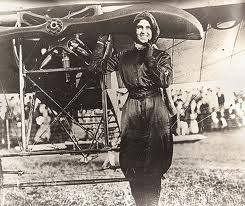 Harriet Quimby in Aug 1911 became America’s first licensed pilot

She used her writing talents to urge country to give more attention to commercial aviation and aeronautical development
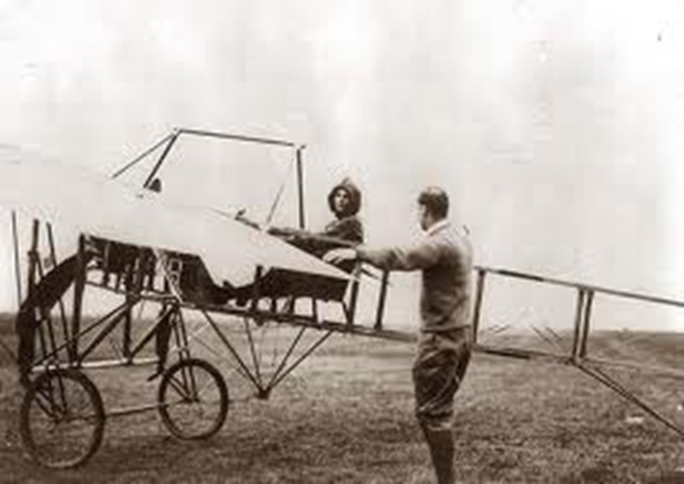 Development in the U.S.
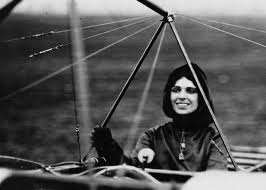 She became first woman to fly solo across English Channel

Making the flight in 30 minutes
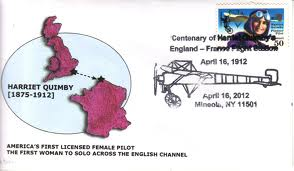 Questions / Comments
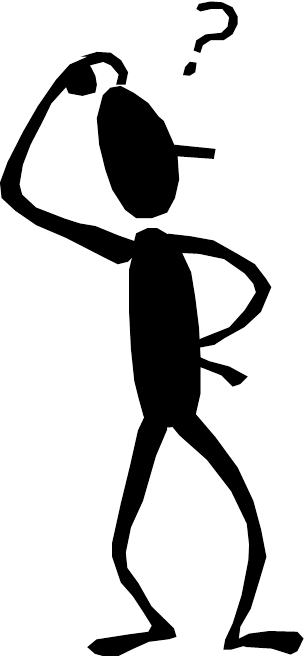 THIS DAY IN AVIATION
September 21

 1802 — Frenchman Andre-Jacques Garnerin makes the first parachute descent in England, jumping from a balloon over London.
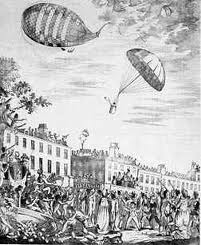 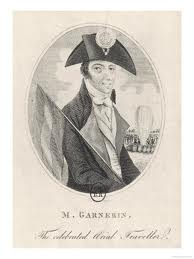 THIS DAY IN AVIATION
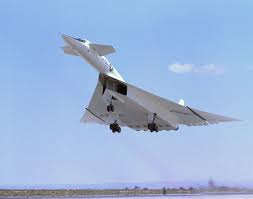 September 21

 1964 — The North American XB-70A “Valkyrie” makes his first flight.
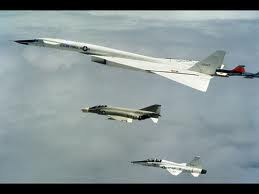 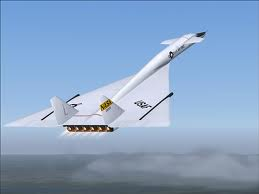 Questions / Comments
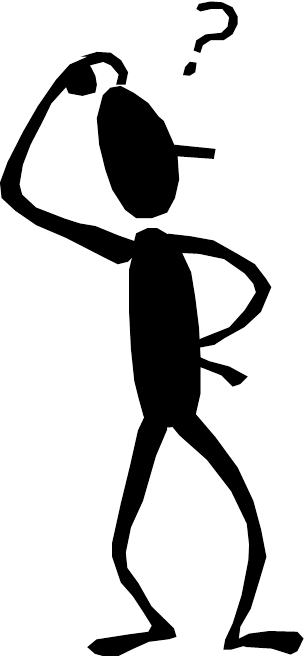 September 2017
Questions / Comments
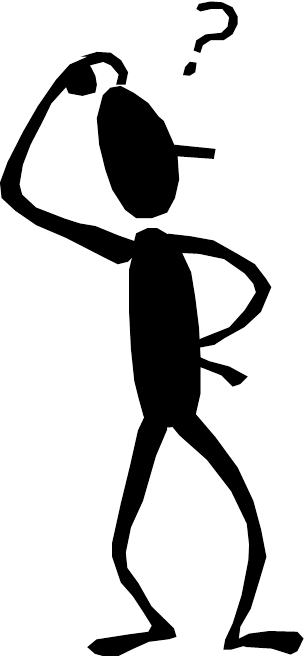 Chapter 2
The Adolescence of Air Power
1904-1919
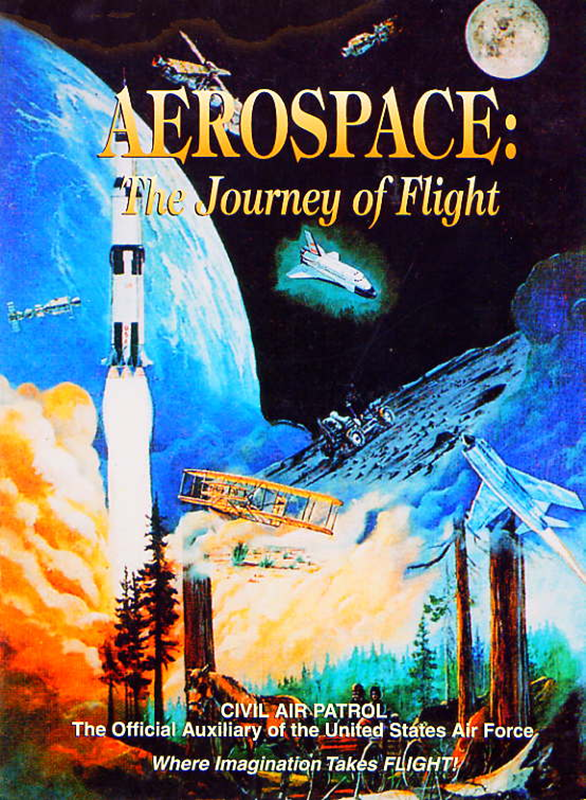 Today’s Mission Requirements
Mission:

Describe the contributions by Robert Esnault-Pelterie to aviation.
Describe the contributions by Alberto Santos-Dumont to aviation.
Describe the contributions by Louis Bleriot to aviation. 
Describe the aviation achievements at the First International Air meet.
Identify Henri Farman’s contributions to aviation.

EQ: 

  Describe significant aviation events occurring between 1904-1919 and their impact on future aviation development.
14 bis
Plane
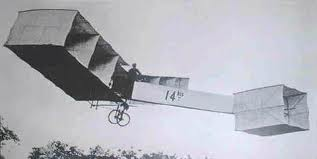 Introduction
The US was slowly warming to the idea of aviation and use of aircraft but the progress in Europe was far advanced in comparison.
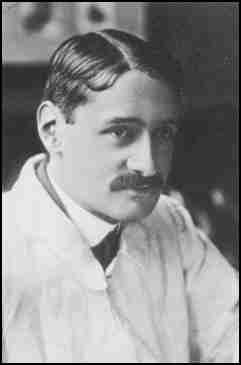 Progress in Europe
Wing Warping
Clumsy method to control an airplane

Frenchman – Robert Esnault-Pelterie (REP) built a Wright-style glider in 1904 and used ailerons to replace the wing-warping technique developed by the Wright brothers. 

Utilized a hand operated wheel to control the ailerons

Inventor of the joystick and first fully enclosed fuselage airplane
Progress in Europe
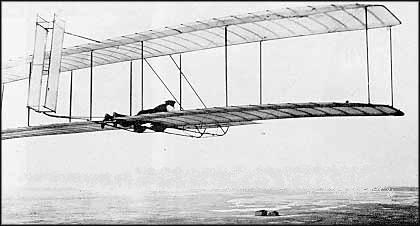 France, October, 1904, Robert Esnault Pelterie, invented a new device comprising of two separate horizontal surfaces  which  are mounted forward of the wings.
Progress in Europe
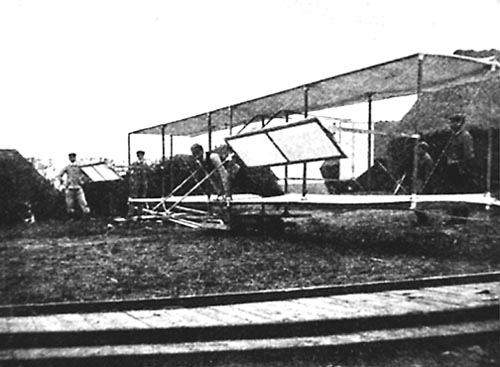 Progress in Europe
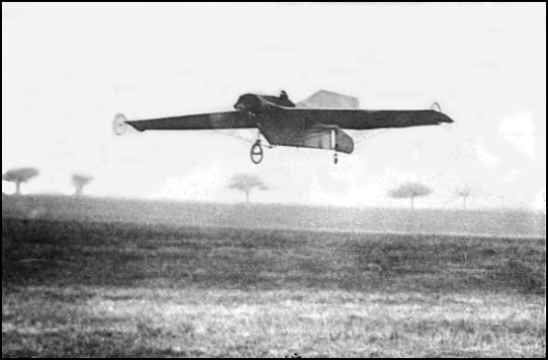 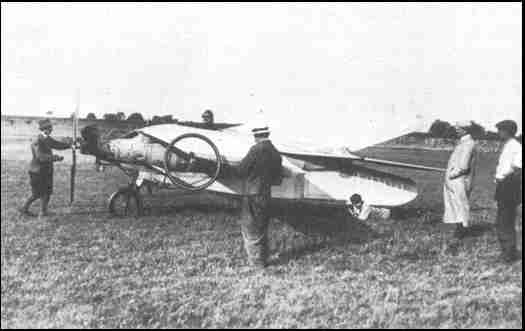 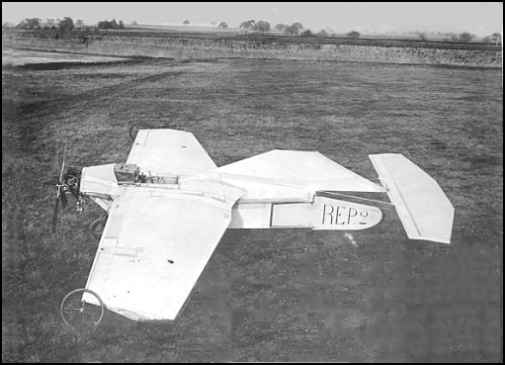 Robert Esnault-Pelterie - Monoplane (REP)
Progress in Europe
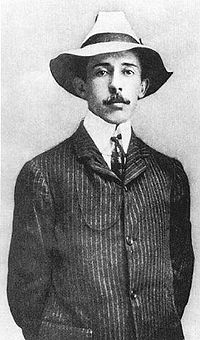 Alberto Santos-Dumount 
Flew first powered airplane in Europe
14-bis biplane – Paris, France Oct 23, 1906
for a distance 197ft at a height of 10ft
Two weeks later flew for 722ft
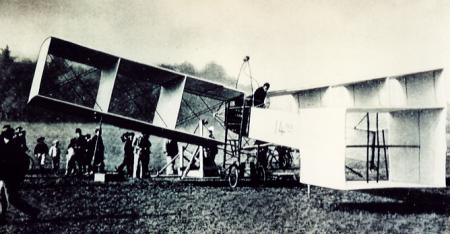 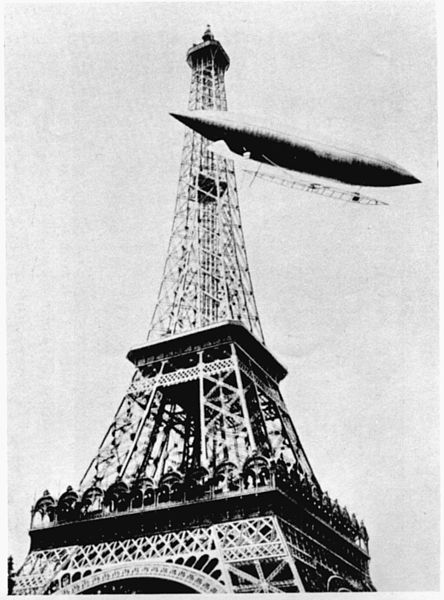 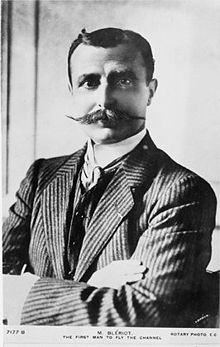 Progress in Europe
Louis Bleriot 
Flew first powered monoplane 1907
The Blériot V canard monoplane
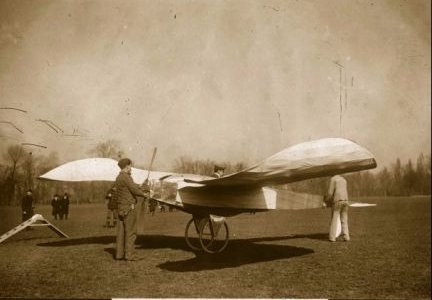 Progress in Europe
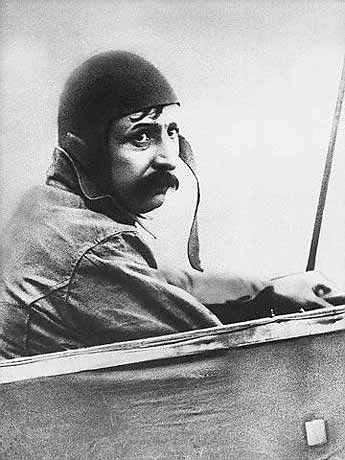 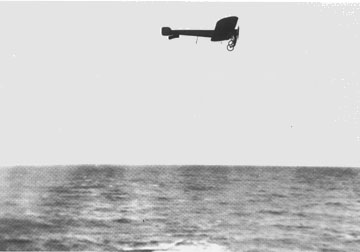 Louis Blériot took off in his Model XI on July 25, 1909 to fly across the English Channel.
25 –hp engine

Built 11 planes before the trip – had almost 50 crashes but refused to give up
Progress in Europe
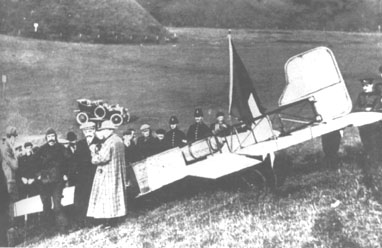 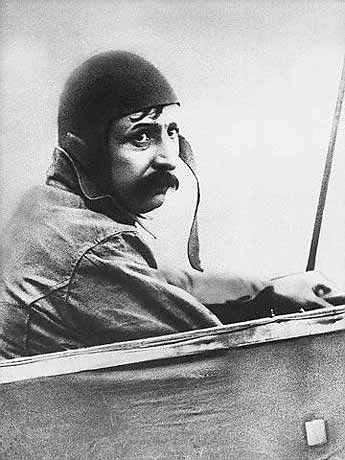 Blériot was an instant celebrity when he landed in Dover after crossing the English Channel.
25 miles - 37 minutes
No compass
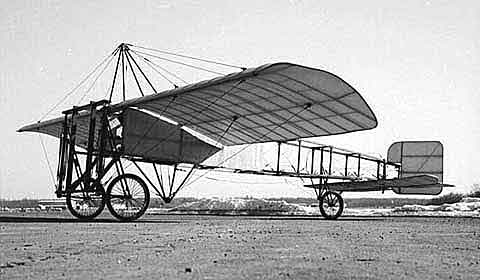 Bleriot XI
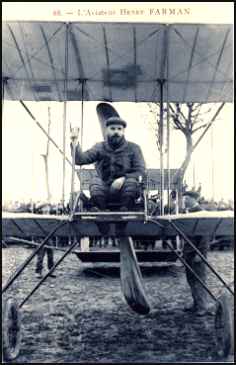 Progress in Europe
1909 – First International Air meet held in Rheims, France
Many speed and endurance records were broken
Louis Bleriot - - fastest lap – 47.8 mph
Henri Farman stayed in the air 3 hrs, 4 minutes and 56 seconds
Flying 111 miles
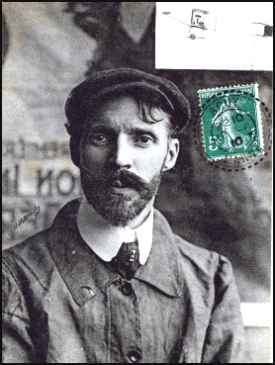 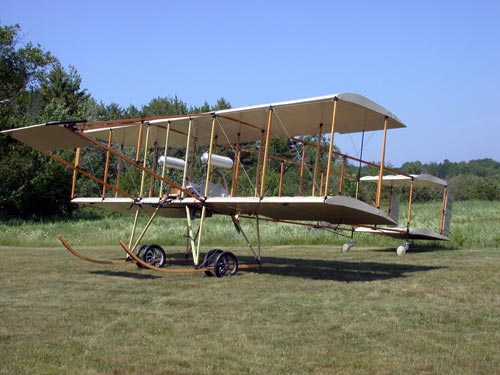 Henri Farman III
Powered by a 50-horsepower Gnôme engine,
It had full ailerons and twin rudders for control
Sprung wheels on the skids to soften the landing.
Questions / Comments
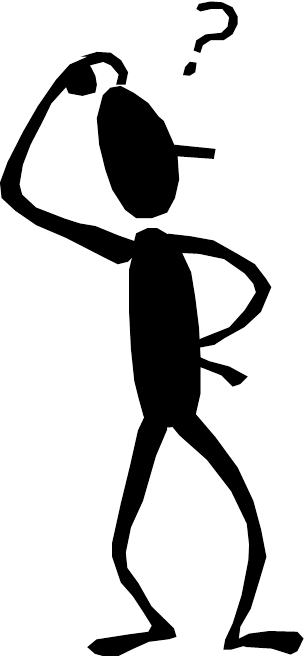 Today’s Mission Requirements
Mission:

Describe the contributions by Robert Esnault-Pelterie to aviation.
Describe the contributions by Alberto Santos-Dumont to aviation.
Describe the contributions by Louis Bleriot to aviation. 
Describe the aviation achievements at the First International Air meet.
Identify Henri Farman’s contributions to aviation.

EQ: 

  Describe significant aviation events occurring between 1904-1919 and their impact on future aviation development.
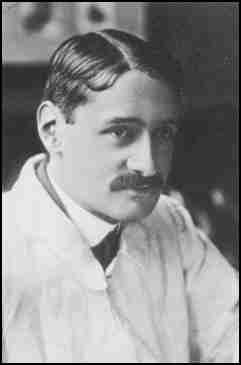 Progress in Europe
Wing Warping
Clumsy method to control an airplane

Frenchman – Robert Esnault-Pelterie built a Wright-style glider in 1904 and used ailerons to replace the wing-warping technique developed by the Wright brothers. 

Utilized a hand operated wheel to control the ailerons

Inventor of the joystick and first fully enclosed fuselage airplane
Today’s Mission Requirements
Mission:

Describe the contributions by Robert Esnault-Pelterie to aviation.
Describe the contributions by Alberto Santos-Dumont to aviation.
Describe the contributions by Louis Bleriot to aviation. 
Describe the aviation achievements at the First International Air meet.
Identify Henri Farman’s contributions to aviation.

EQ: 

  Describe significant aviation events occurring between 1904-1919 and their impact on future aviation development.
Progress in Europe
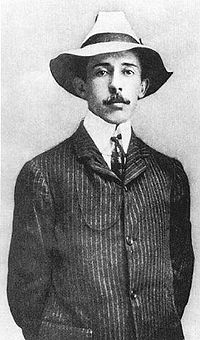 Alberto Santos-Dumount 
Flew first powered airplane in Europe
14-bis biplane – Paris, France Oct 23, 1906
for a distance 197ft at a height of 10ft
Two weeks later flew for 722ft
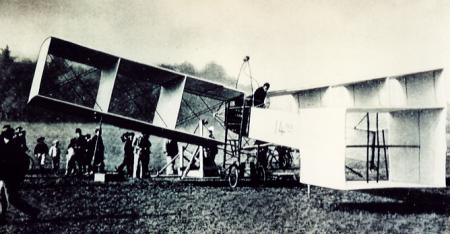 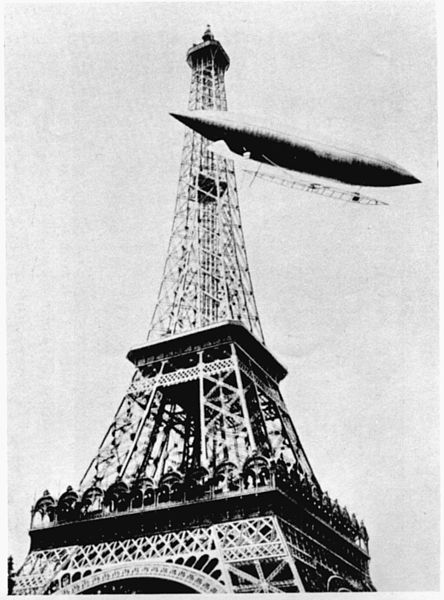 Today’s Mission Requirements
Mission:

Describe the contributions by Robert Esnault-Pelterie to aviation.
Describe the contributions by Alberto Santos-Dumont to aviation.
Describe the contributions by Louis Bleriot to aviation. 
Describe the aviation achievements at the First International Air meet.
Identify Henri Farman’s contributions to aviation.

EQ: 

  Describe significant aviation events occurring between 1904-1919 and their impact on future aviation development.
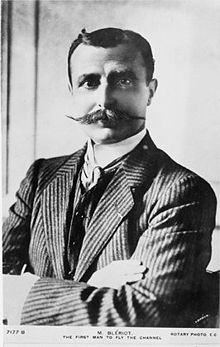 Progress in Europe
Louis Bleriot 
Flew first powered monoplane 1907
The Blériot V canard monoplane
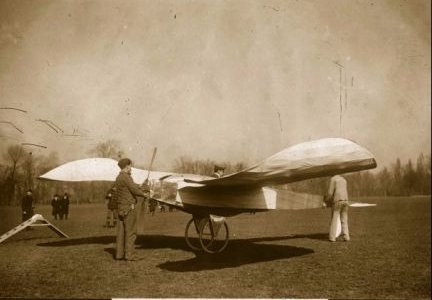 Progress in Europe
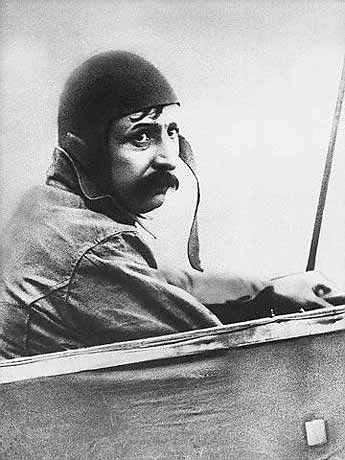 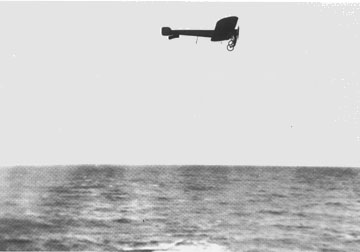 Louis Blériot took off in his model XI on July 25, 1909 to fly across the English Channel.
25 –hp engine

Built 11 planes before the trip – had almost 50 crashes but refused to give up
Progress in Europe
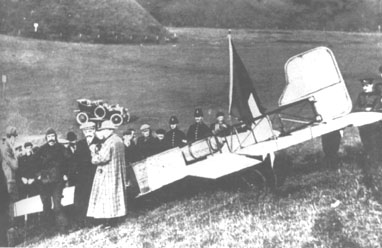 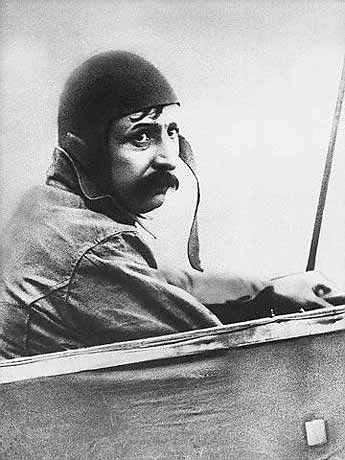 Blériot was an instant celebrity when he landed in Dover after crossing the English Channel.
25 miles - 37 minutes
No compass
Today’s Mission Requirements
Mission:

Describe the contributions by Robert Esnault-Pelterie to aviation.
Describe the contributions by Alberto Santos-Dumont to aviation.
Describe the contributions by Louis Bleriot to aviation. 
Describe the aviation achievements at the First International Air meet.
Identify Henri Farman’s contributions to aviation.

EQ: 

  Describe significant aviation events occurring between 1904-1919 and their impact on future aviation development.
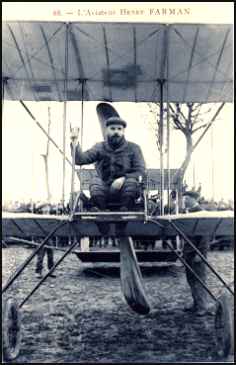 Progress in Europe
1909 – First International Air meet held in Rheims, France
Many speed and endurance records were broken
Louis Bleriot - - fastest lap – 47.8 mph
Henri Farman stayed in the air 3 hrs, 4 minutes and 56 seconds
Flying 111 miles
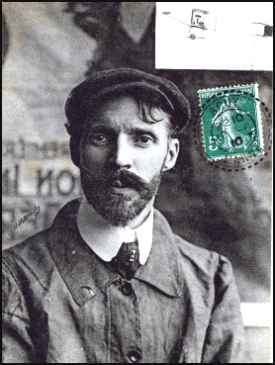 Today’s Mission Requirements
Mission:

Describe the contributions by Robert Esnault-Pelterie to aviation.
Describe the contributions by Alberto Santos-Dumont to aviation.
Describe the contributions by Louis Bleriot to aviation. 
Describe the aviation achievements at the First International Air meet.
Identify Henri Farman’s contributions to aviation.

EQ: 

  Describe significant aviation events occurring between 1904-1919 and their impact on future aviation development.
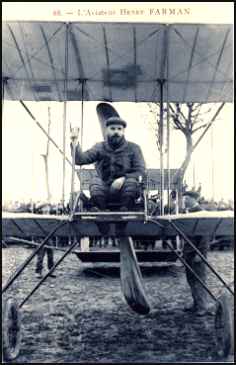 Progress in Europe
1909 – First International Air meet held in Rheims, France
Many speed and endurance records were broken
Louis Bleriot - - fastest lap – 47.8 mph
Henri Farman stayed in the air 3 hrs, 4 minutes and 56 seconds
Flying 111 miles
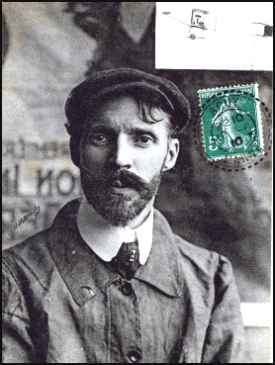 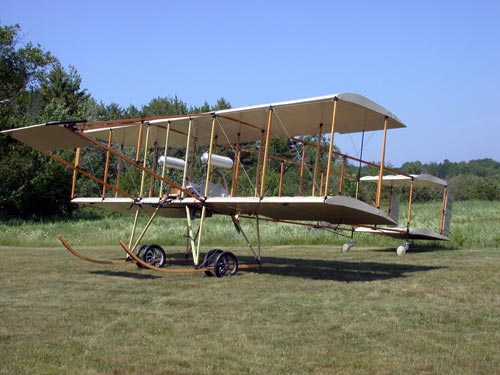 Henri Farman III
Powered by a 50-horsepower Gnôme engine,
It had full ailerons and twin rudders for control
Sprung wheels on the skids to soften the landing.
Questions / Comments
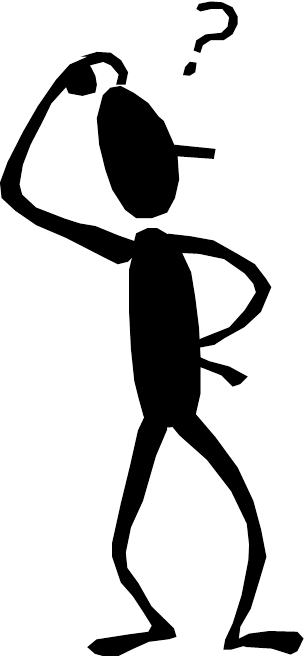 Today’s Mission Requirements
Mission:

Describe the first multiengine aircraft and the reasons for its development.
Describe the first four engine aircraft.
Describe the Gnome  and the Le Rhone engine. 
Describe the early inventors of the helicopter and the major control problem they faced.
Describe the first regularly scheduled airline service.

EQ: 

  Describe significant aviation events occurring between 1904-1919 and their impact on future aviation development.
Progress in Europe
1911 – Short Brothers developed the first multiengine aircraft – called the “Triple Twin”
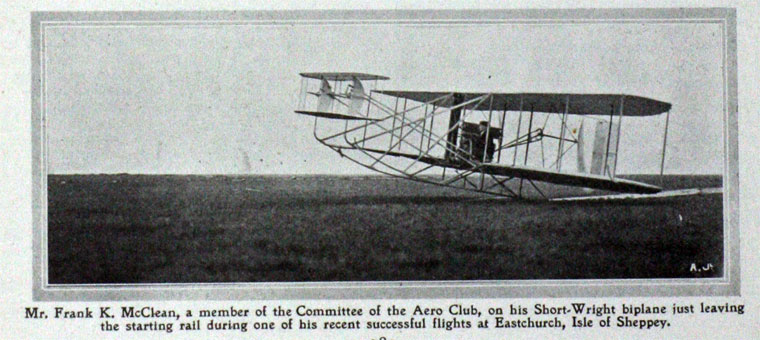 Progress in Europe
“Triple Twin”
	Had two engines and three propellers
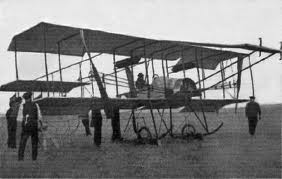 Progress in Europe
Reasons for multi-engine aircraft
Increased power
Reliability ( if 1 fails enough power to safe landing)
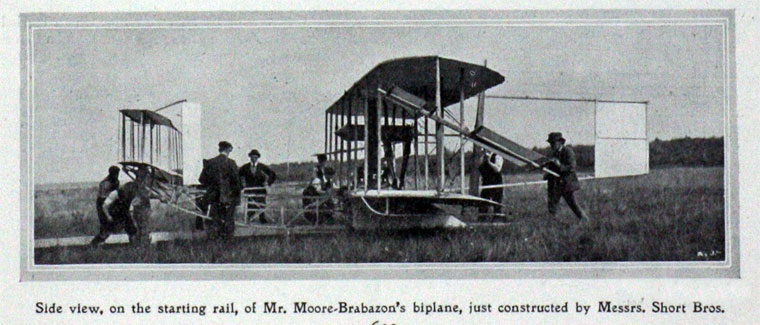 Progress in Europe
May 13, 1913 – First four engine aircraft
The LeGrand
Built and flown by Igor Sikorsky
Wingspan of 92 ft
Four 100-hp engines
16 wheels for landing gear
Fully enclosed cockpit
Passenger cabin with portholes for windows
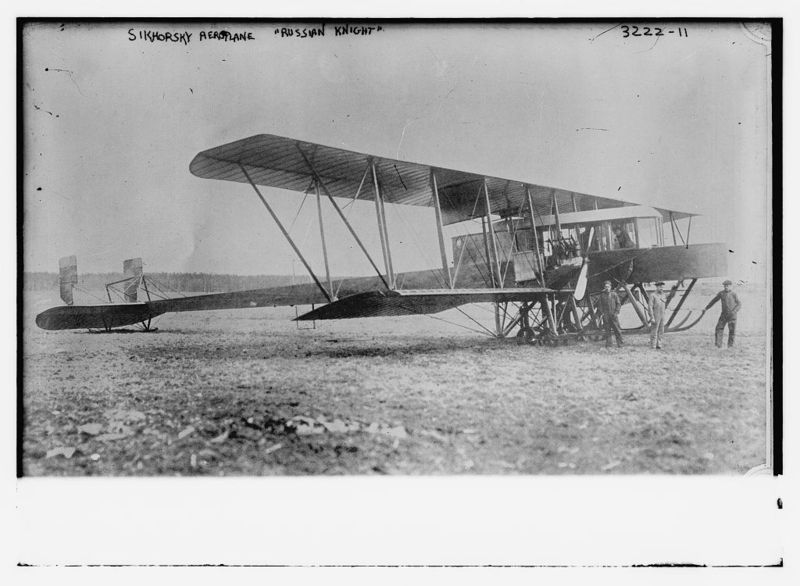 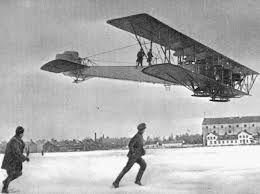 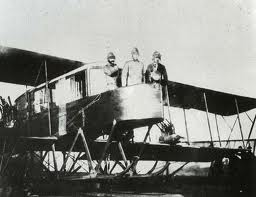 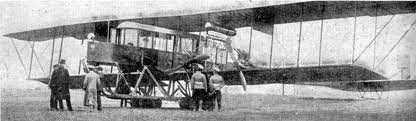 Progress in Europe
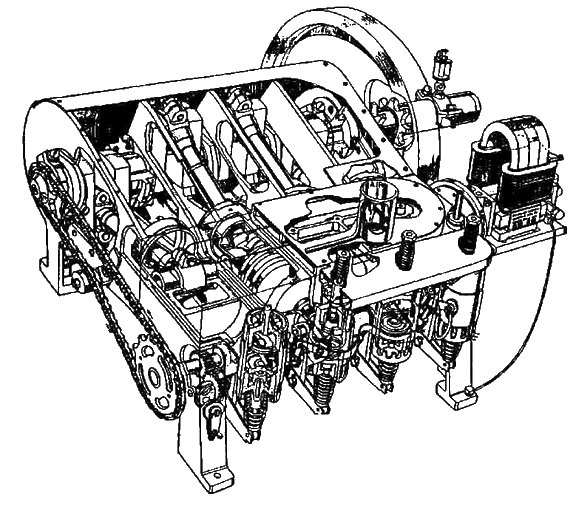 Engines at that time were
Manufactured from steel, cast iron, and brass
Water-cooled
10 lbs for every 1 horsepower
Required large heavy structure to support weight of engine
1903 Wright Engine
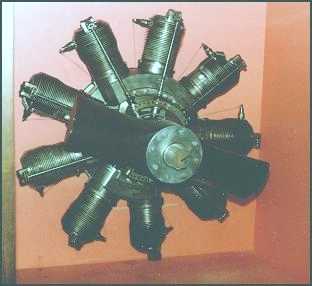 Gnome
Engine
Progress in Europe
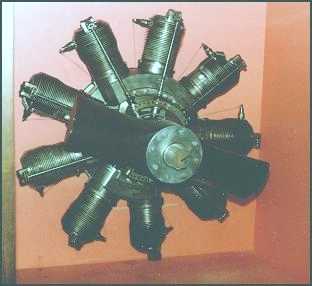 Gnome
Cylinders had cooling fins to help bleed the heat into the air
When stationary the engine/propeller spun around the fixed crankshaft
Opposite of modern radial engines
Called rotary engines
Progress in Europe
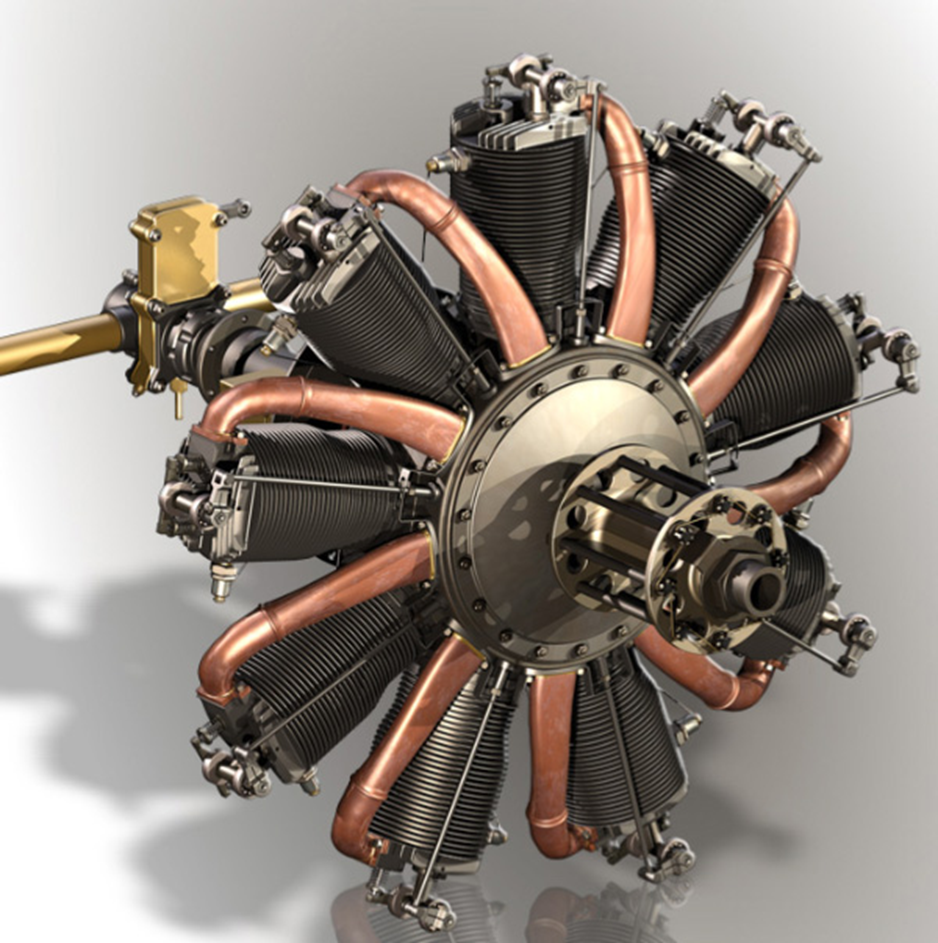 Gnome  / Le Rhone
Many World War I aircraft used the engines
Sopwith Camel
Sopwith Pup
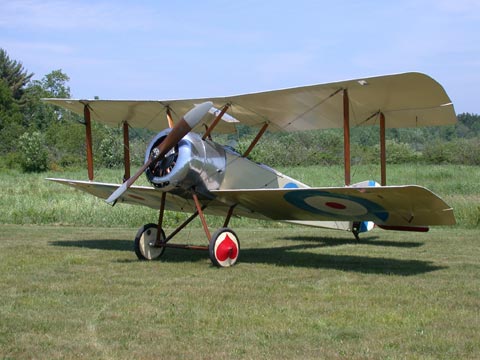 Sopwith Pup
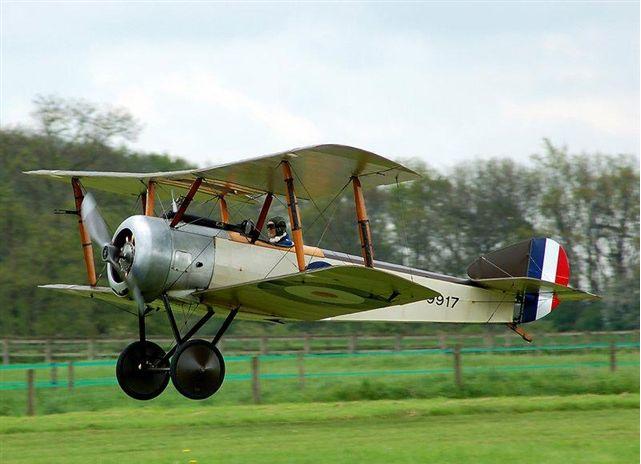 Sopwith Camel
How to 
Fly a
Helicopter
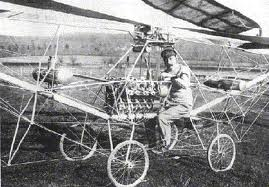 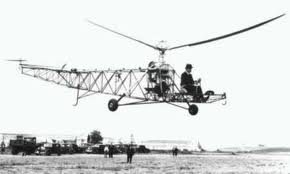 Moving Up – Vertical Flying
Heavier-than-aircraft –
Lift is produced by the wings
To sustain lift
Wings must be moving through the air
Fixed wing aircraft forward motion causes wings to move through air and create lift
Helicopters
Main rotor moves through air and made up of a number of blades
Blades are like wings
As they move through the air they create lift
Hence the term – rotary wing
Louis Breguet - 1907
Lifted off ground but was held by four assistants
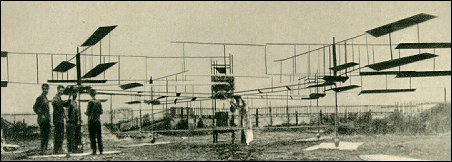 Helicopter Development
Plagued by control problems
Counteracting the torque of the main rotor
When the helicopter was turning the aircraft went in the opposite direction
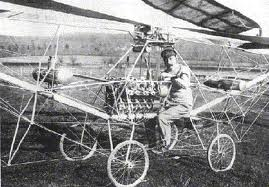 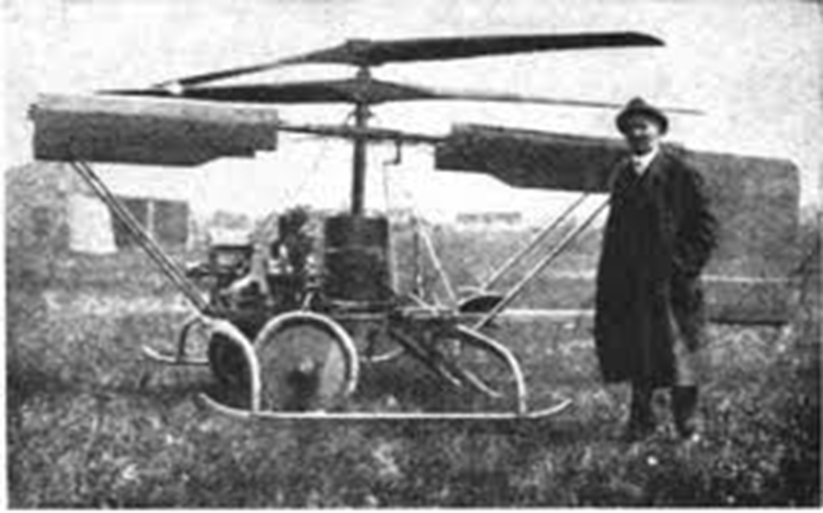 Helicopter Development
To counteract it  - two rotors were added rotating in opposite directions
Another is to put a small rotor on the tail boom which provided thrust to counteract the torque of the main rotor.
Took 30 years to solve it – just prior to World War II
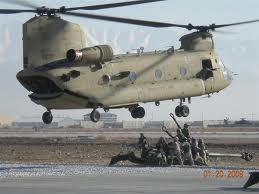 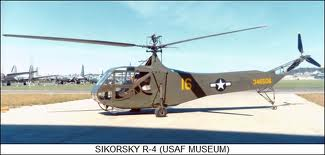 Commercial Flying
Jan 1, 1914 – first regularly scheduled air service using a heavier-than-aircraft in US
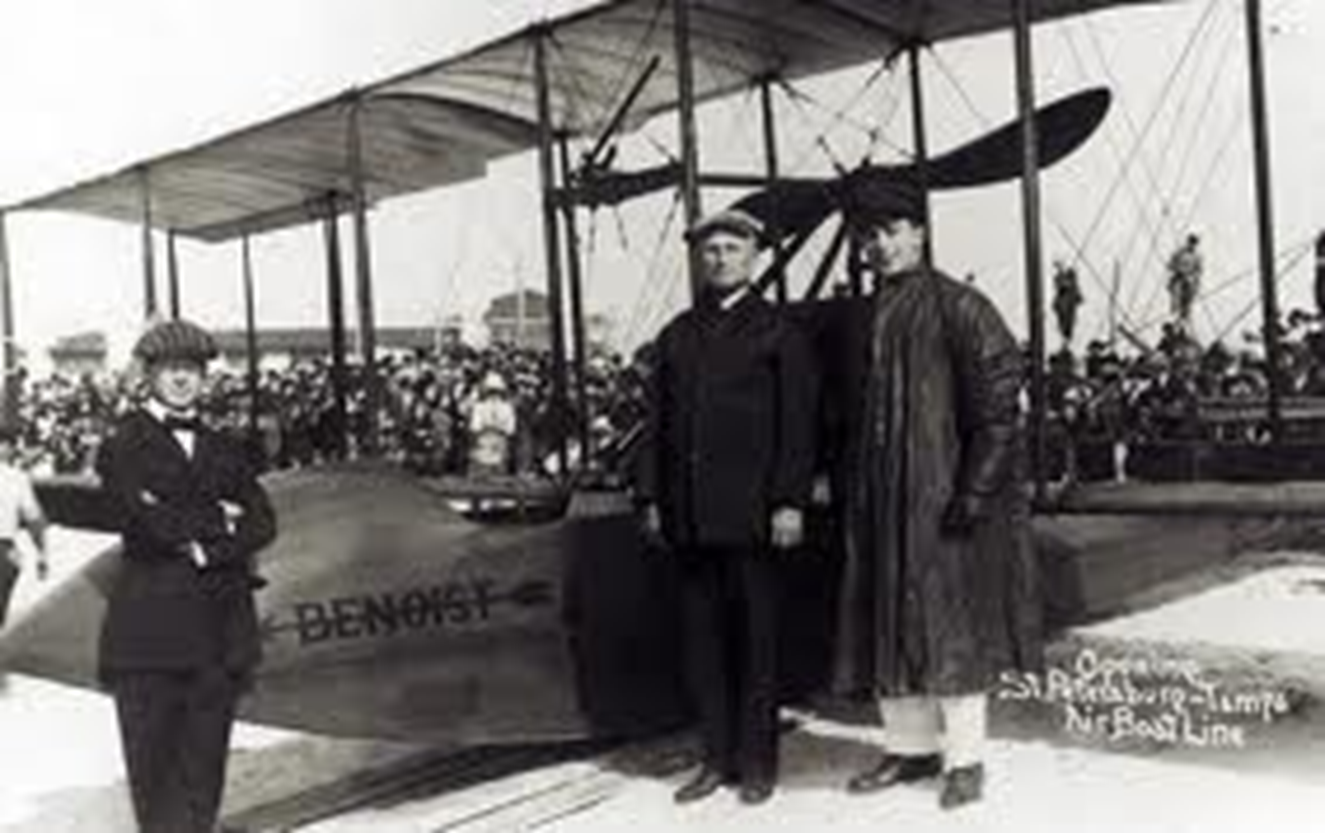 Commercial Flying
Airline – “St. Petersburg – Tampa Airboat Line”
Twin-engine Benoist XIV – flying boat
Carried 2 passengers
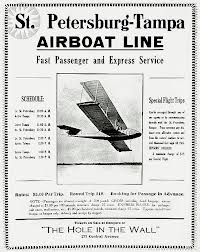 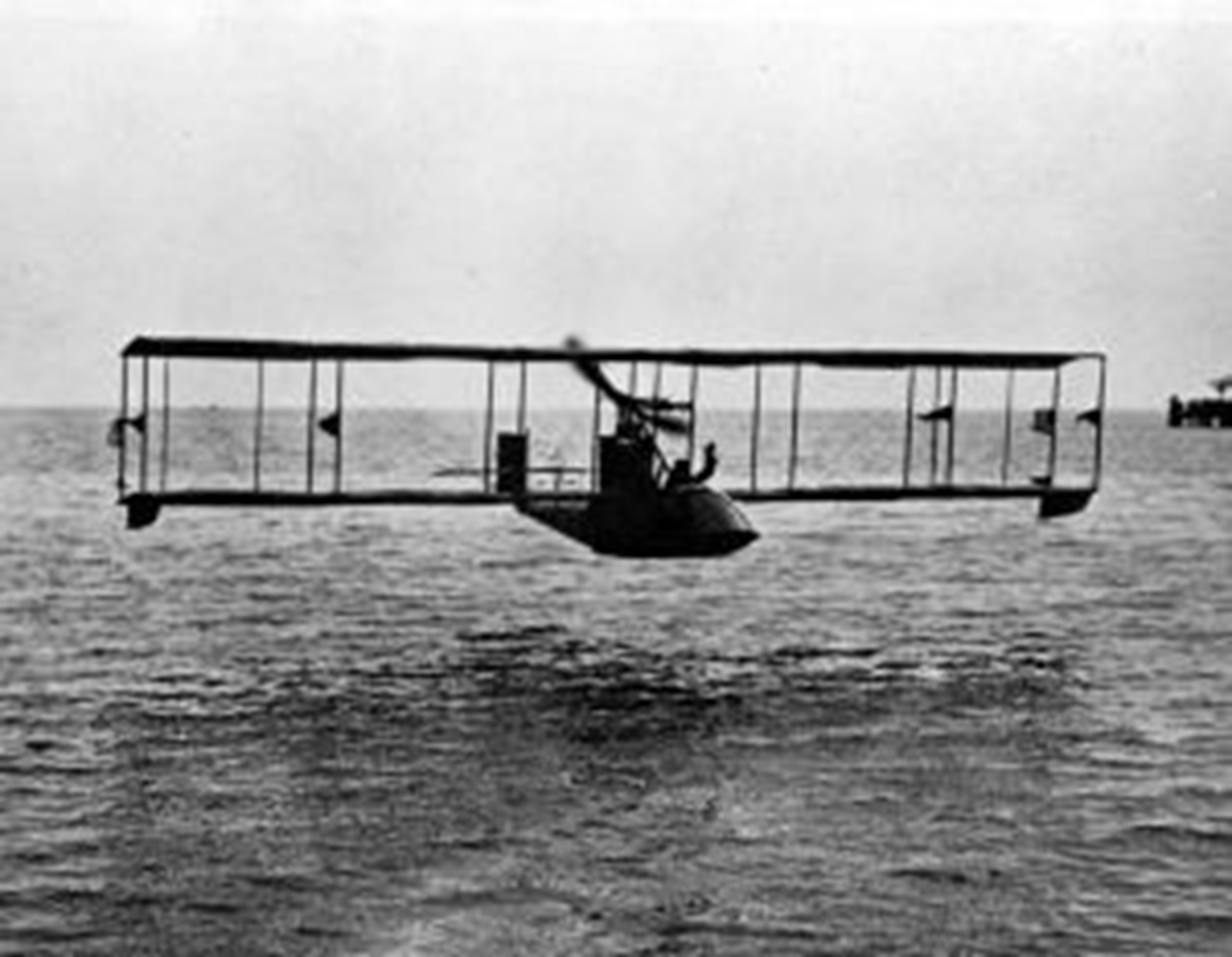 Commercial Flying
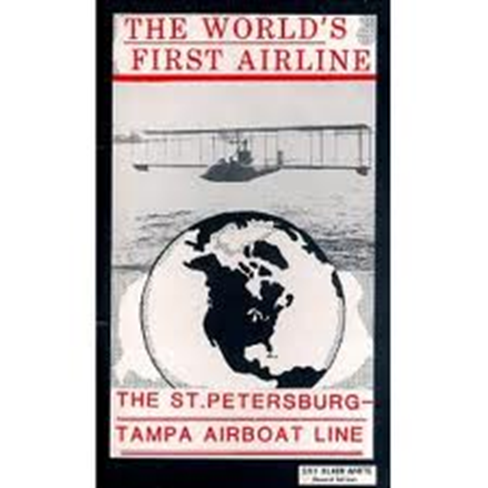 22 mile flight cost $5 took 20 minutes
Flew twice a day for 5 months
Carried a total of 1,200 passengers
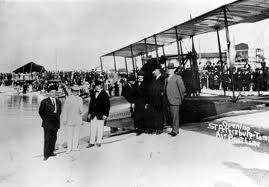 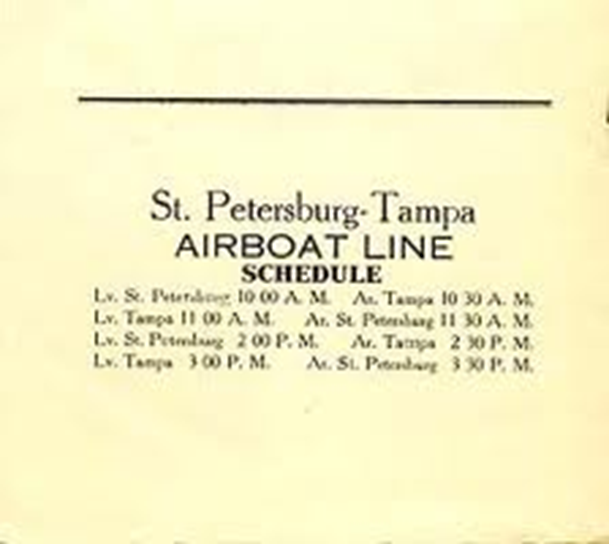 Questions / Comments
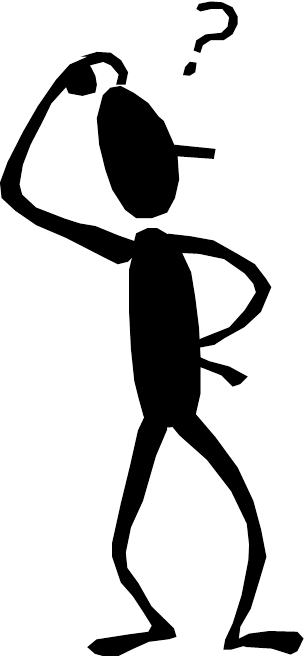 SAFETY FIRST.

SAFETY ALWAYS.
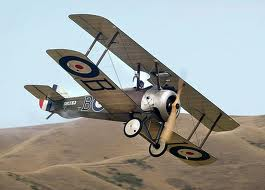 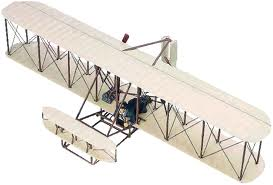 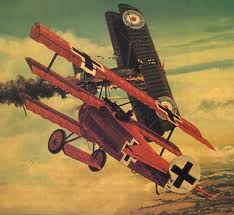 Safety Rules – Safety Monitor Brief
Must Use Safety Glasses

Use of Cutting tools is Dangerous – AT ALL TIMES

Must Use Cutting Mats

Extended breathing of adhesives and paint fumes can be dangerous

May use vinyl gloves
Safety Rules – Safety Monitor Brief
Do not wash paint brushes in sink

Do not pour paint or thinner down drain

Only use paint thinner to clean brushes

May use Acetone to remove Super Glue or glue 

Only use spray paint outside and on cardboard  to avoid overspray.

Must use dust mask when using spray paint.
Safety Rules – Safety Monitor Brief
Be sure to read all model instructions.

All Areas will remain clean and organized

Plane Captains will insure All Areas will be cleaned  and all items put back in proper locations 10minutes prior to class ending

Class safety monitor will insure areas are clean and safe at all times

Class Leader insure hangar is clean before class dismissed
SAFETY FIRST.

SAFETY ALWAYS.
Model Building Grading Rubic
Each Group MUST follow all directions
STOP!  - If you are unsure
SAFETY at ALL Times
Accuracy and Authenticity will be judged
Each Group  Member is responsible to produce a 2 page paper on the model.
Aircraft Specifications
Aircraft contribution to Aviation development
Significant Aviation Pioneers associated with aircraft (pilots, inventors etc.)
The Group will provide a Presentation on the model.
5to 7 slides (Title slide;  Body; Summary Slide)
Safety Rules – Safety Monitor Brief
Must Use Safety Glasses
Use of Cutting tools is Dangerous – AT ALL TIMES
Must Use Cutting Mats
Extended breathing of adhesives and paint fumes can be dangerous
All Areas will remain clean and organized
Plane Captains will insure All Areas will be cleaned  and all items put back in proper locations 10minutes prior to class ending
Class safety monitor will insure areas are clean and safe at all times
SAFETY FIRST.

SAFETY ALWAYS.
Questions / Comments
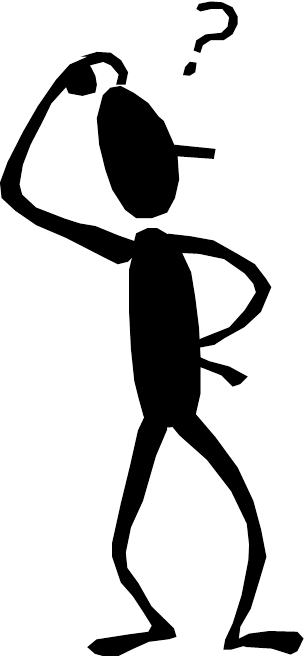 1. Create (1) quiz question with answer about today’s lesson.
3. List 3 things you learned today.
2. List 2 things you have questions about today’s lesson.
Lesson Closure - 3 – 2 - 1
Questions / Comments
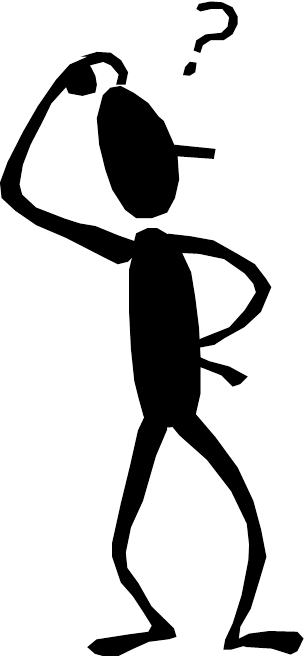 1st Quarter Requirements(Report Cards due Oct 14)
All students will complete the following:
Take notes - All in class quizzes and tests
Each day is worth 10pts - (4 day week 15pts)

Build models – Involved and productive
Each day is worth 10pts - (4 day week 10pts)

If only notes (no time for building models)
Each day is worth 20pts - (4 day week 25pts)

Student will receive zero points for all incomplete work – NO make-up / extra credit